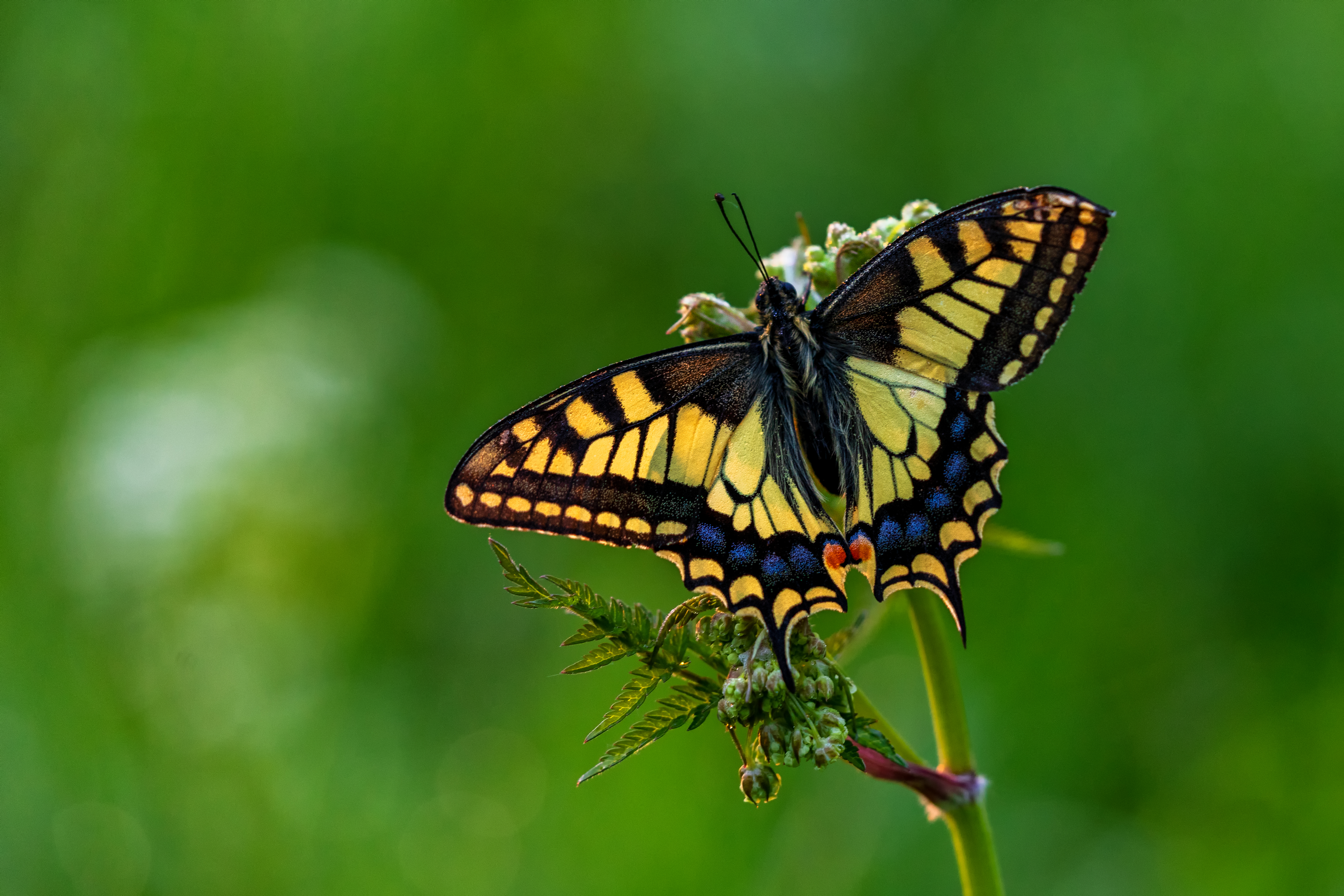 AMOR & PSYCHE
BENEFIETCONCERTMASTERCLASSES KINDEROPERAKUNSTEXPOSITIEKUNSTROUTEKAPLAWEDSTRIJDFILMWETENSCHAPPELIJK SYMPOSIUM